ژنتیک پروکاریوت ها
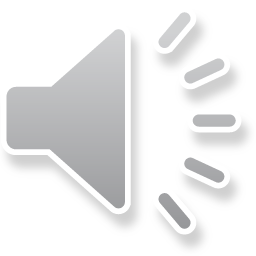 جلسه هشتم
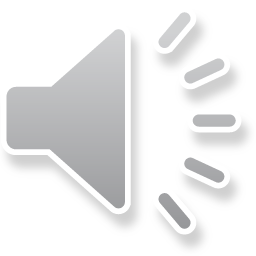 Frameshift Mut
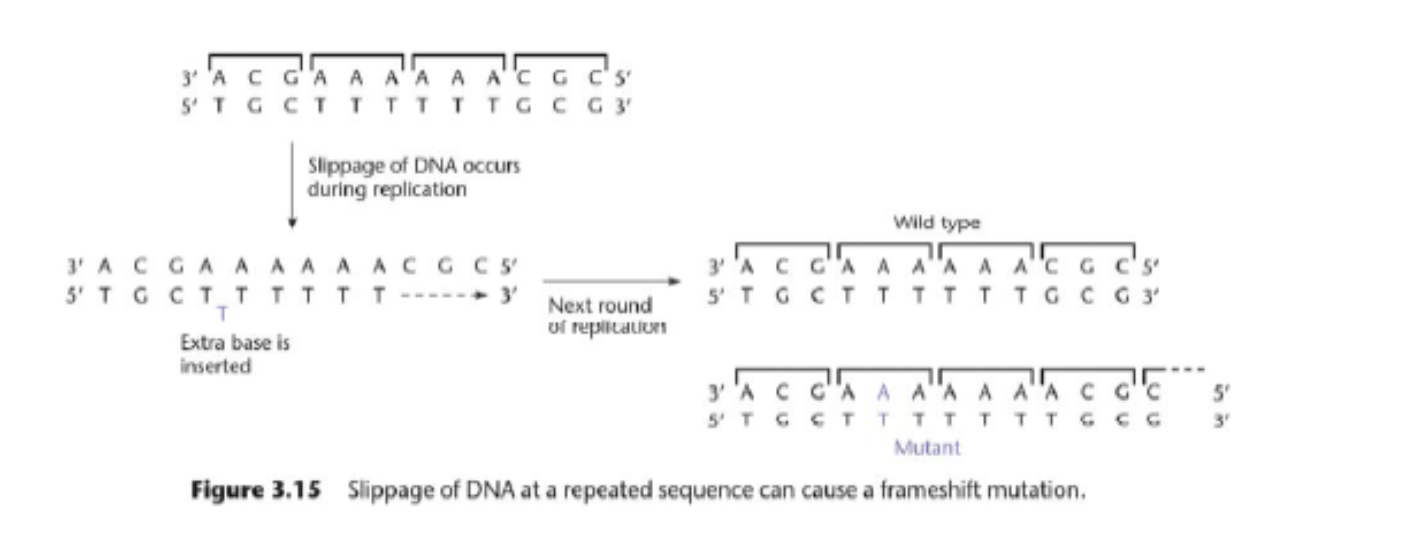 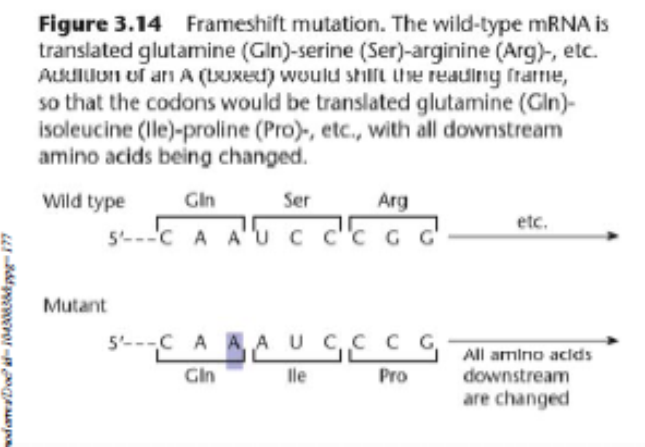 موتاسیون های قوی هستند
قابل برگشت هستند (Revert هستند)
Deletion Mut
موتاسیون های حذفی بسیار شایع هستند
دو مکانیسم اصلی برای موتاسیون های حذفی وجود دارد
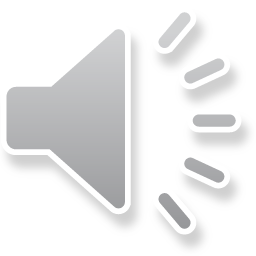 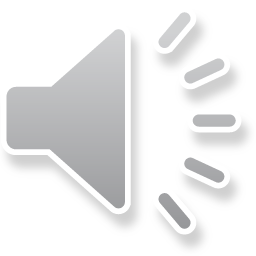 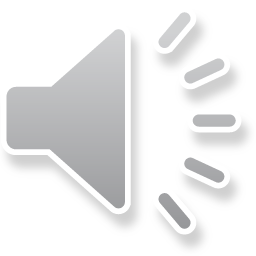 موتاسیون های حذفی بسیار قوی هستند
قابلیت برگشت بسیار کم است
Inversion Mut
قابل برگشت هستند
ژن های میانی تغییری در فنوتیپ ندارند ولی ژن های محل شکستگی تغییر دارند
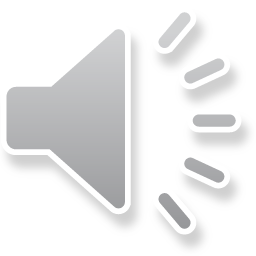 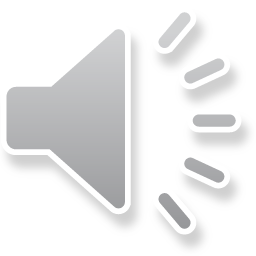 Tandem duplication Mut
قابل برگشت هستند
در تکامل نقش موثری دارند
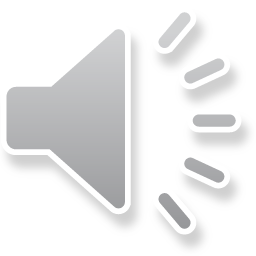 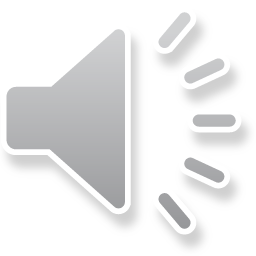